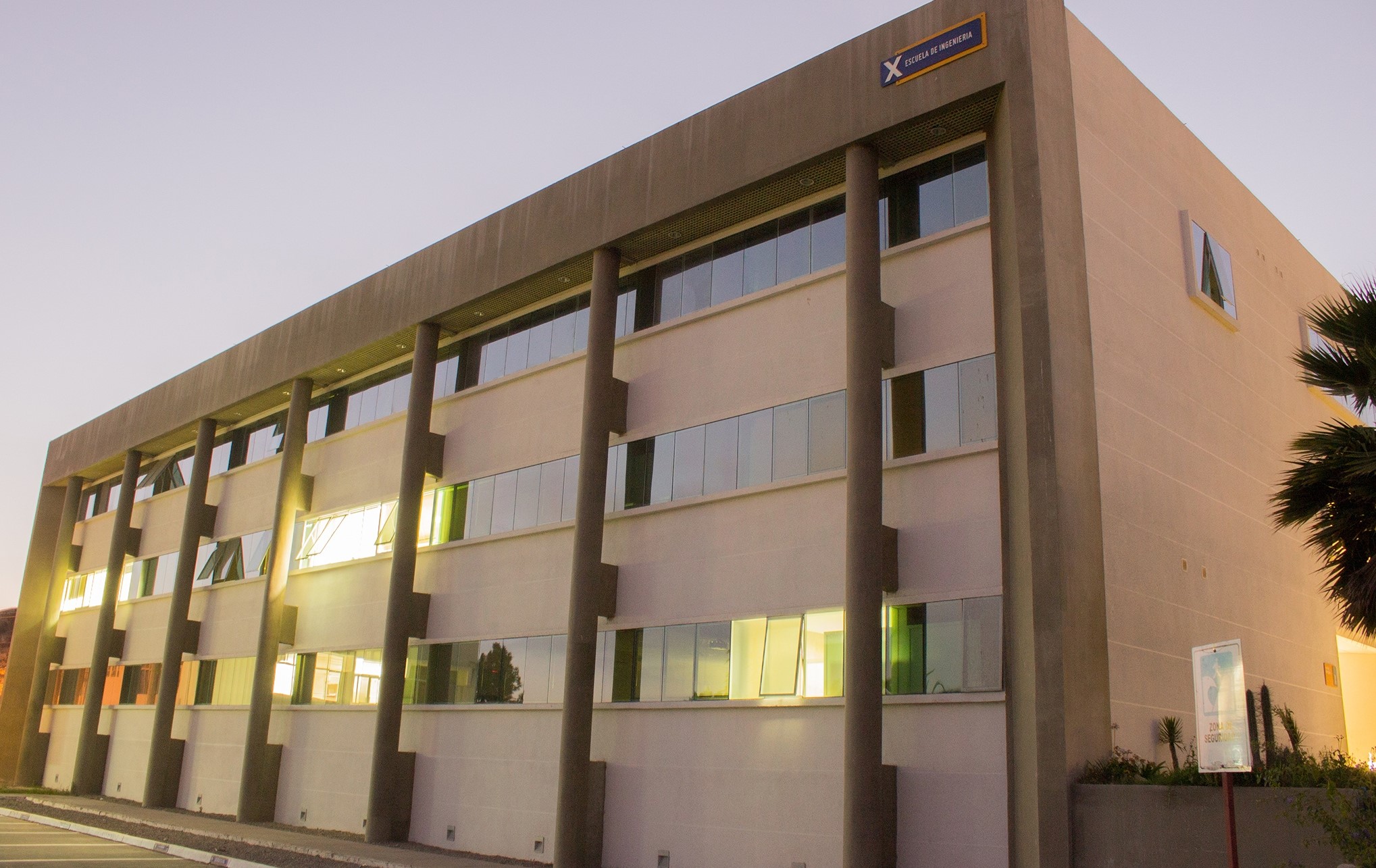 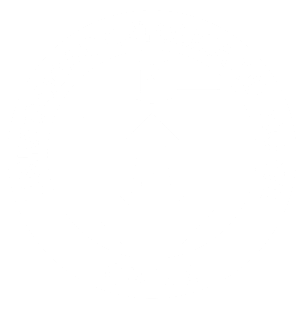 NOMBRE DE LA ASIGNATURA
CLASE N° X
SEGUNDO SEMESTRE
2024
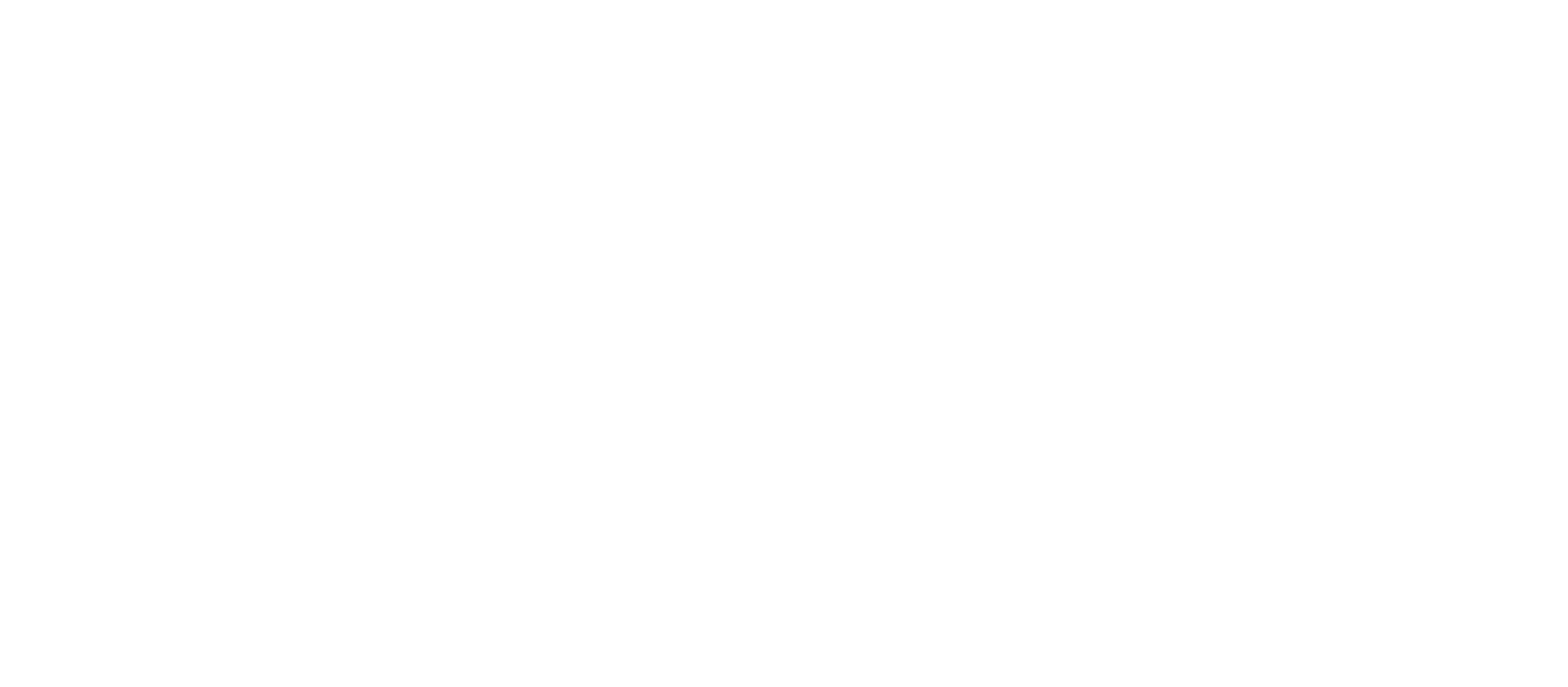 Nombre Docente(s): xxx –yyy - zzz
CONTENIDOS A DESARROLLAR
Presentación del(los) Docente(s)
Lineamientos EIC 
Ética Profesional
Lineamientos de inclusión
Requisito de asistencia y justificación de clases 
Condiciones de aprobación del curso
Normas de buena convivencia
Programa de la asignatura 
Planificación y Carga Académica 
Reglas del Curso
Información Evaluaciones
Presentación
Docentes de la Asignatura
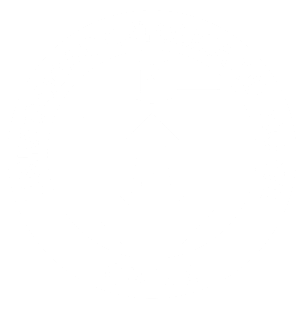 Docentes de Aula
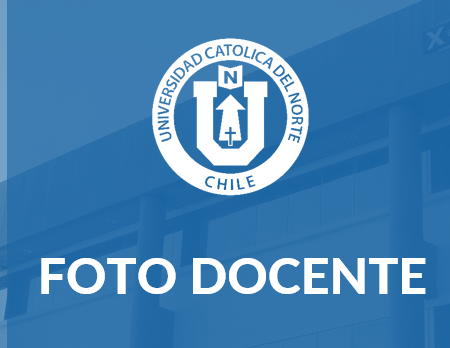 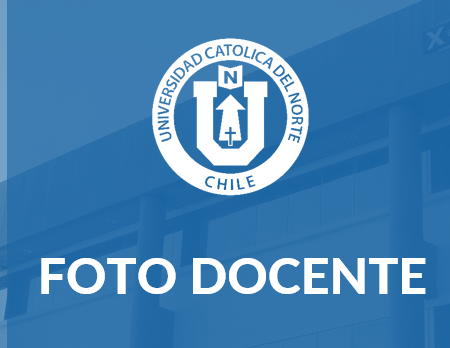 Nombre Docente
Nombre Docente
Profesión 
Grado y/0 Especialización
Correo electrónico
x años de experiencia laboral
Coordinador Asignatura (si aplica)
Profesión 
Grado y/0 Especialización
Correo electrónico
x años de experiencia laboral
Coordinador Asignatura (si aplica)
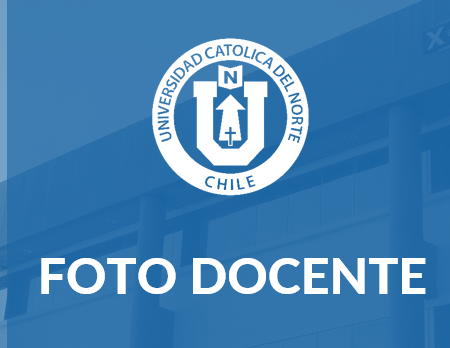 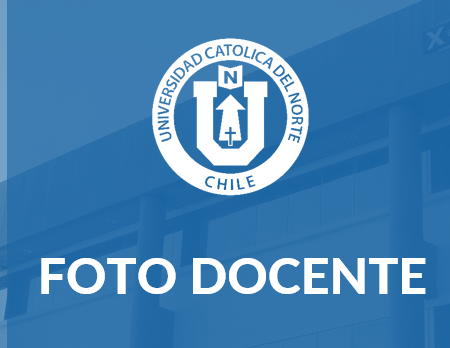 Nombre Docente
Nombre Docente
Profesión 
Grado y/0 Especialización
Correo electrónico
x años de experiencia laboral
Coordinador Asignatura (si aplica)
Profesión 
Grado y/0 Especialización
Correo electrónico
x años de experiencia laboral
Coordinador Asignatura (si aplica)
Lineamientos EIC
Para el semestre
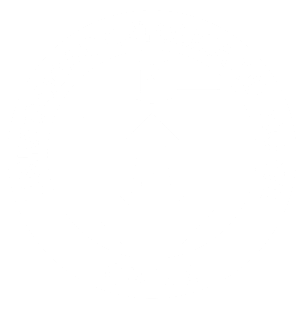 Ética Profesional
Lineamientos Inclusión
Asistencia y Justificaciones
Condiciones de aprobación de asignaturas
Normas de buena convivencia en Aula
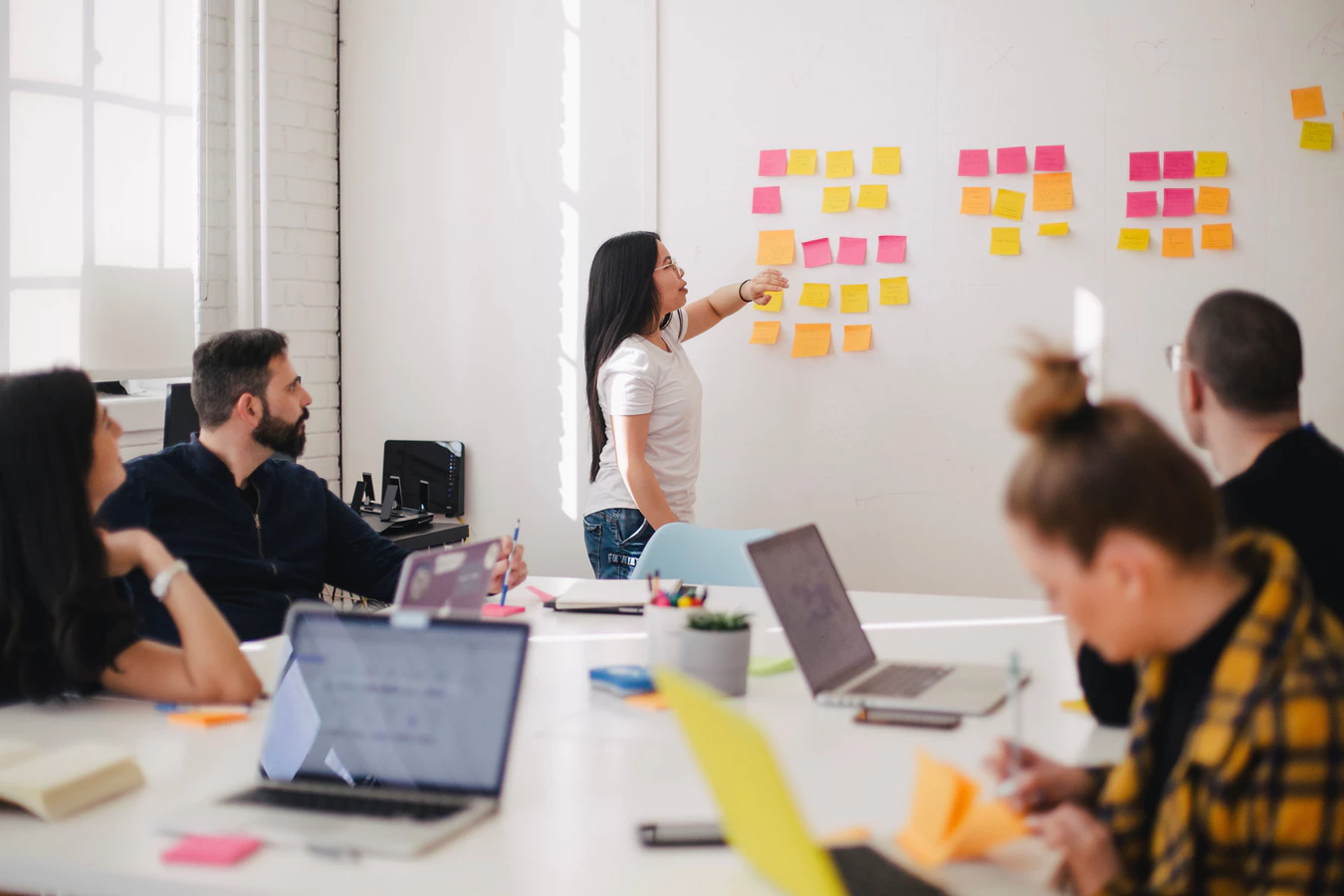 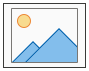 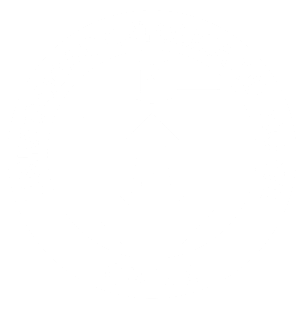 NOMBRE DE LA ASIGNATURA
SEGUNDO SEMESTRE
2024
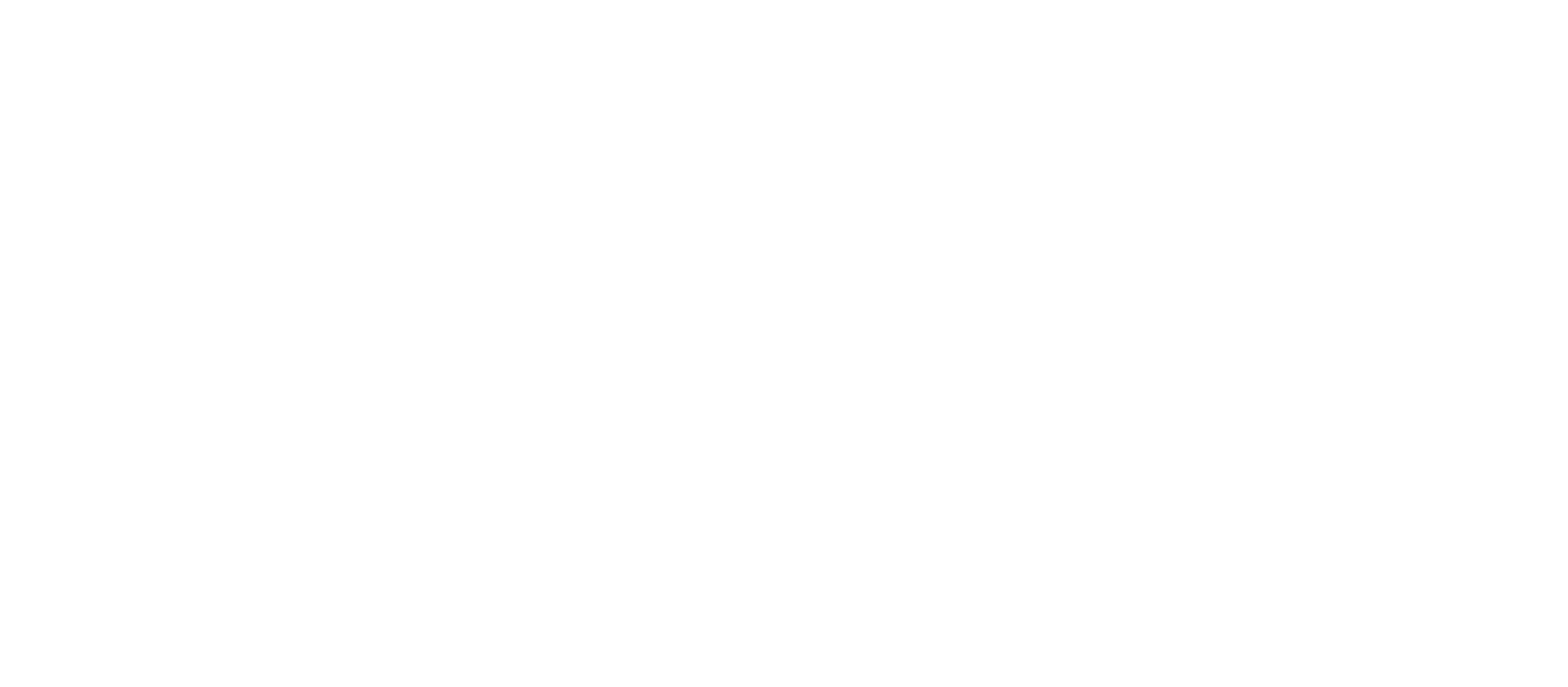 Programa
de la Asignatura
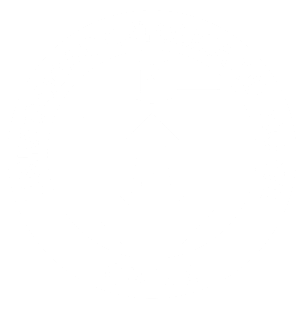 Organización Semestral
Descripción General
Este curso …
5
SCT
3
Horas de Docencia Directa
4,5
Horas de Trabajo Autónomo
Resultados de Aprendizaje*
RA1:
RA4:
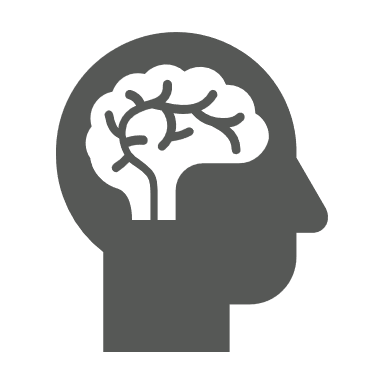 RA2:.
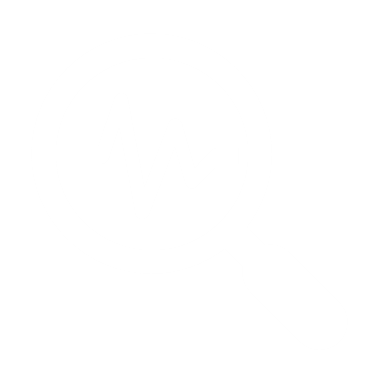 RA5:.
RA6:
RA3:
*Los RA pueden diferir entre carreras, pero no son excluyentes
Material Didáctico y Bibliografía
Bases de Datos
Internet
Libros Electrónicos
Herramientas de Ofimática
• Listado de bibliografía requerida para el curso
Unidades Temáticas
Aporte al perfil de egreso
Ideal con ejemplos vincular los temas que se verán a un futuro laboral
Planificación y Matriz de Carga Académica 
de la Asignatura
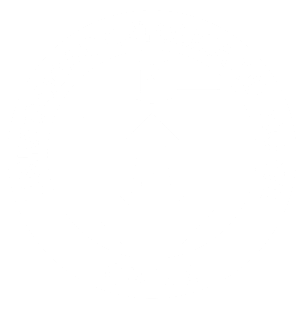 Planificación de la Asignatura
losvilos.ucn.cl/hawaii/
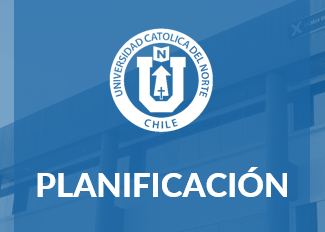 Detalle Carga Académica de la Asignatura
losvilos.ucn.cl/hawaii/
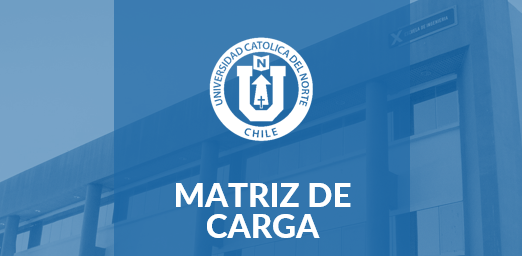 Reglas
De la asignatura
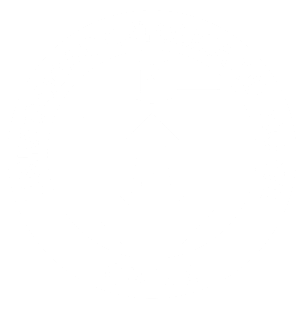 Reglas de la Asignatura
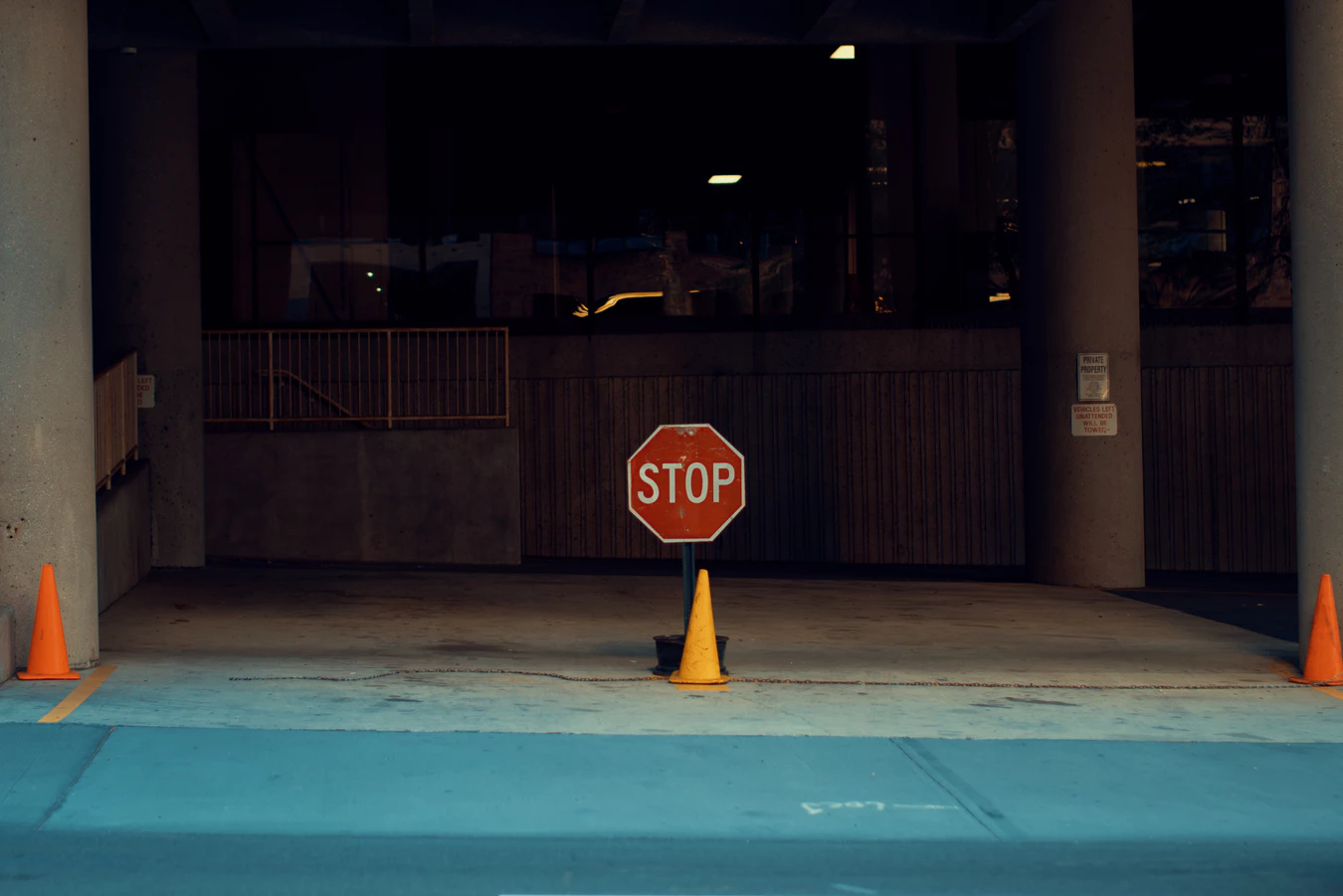 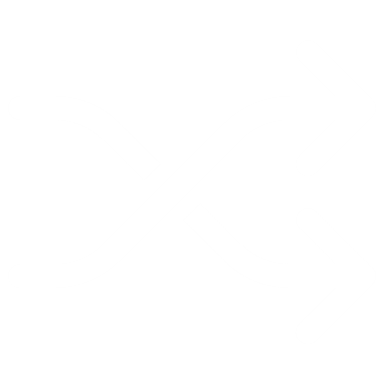 Cambios
Canal Oficial
Aprobación
Copia
Otros
xxx
CAMPUS VIRTUAL es el medio oficial de comunicación. 

Las entregas de trabajos deben hacerse por este medio (no por correo).
La nota mínima de aprobación es 4,0.

La asignatura tiene componentes con Aprobación Independiente.
Cualquier intento de copia o plagio será sancionado según los reglamentos vigentes respectivos. 

Recibirá la nota mínima 1,0 cada miembro involucrado e informado a la Escuela de Ingeniería.
No se cambiarán fechas establecidas inicialmente ni contenidos a evaluar. 

Se deben respetar 100% los requerimientos, formatos e instrucciones iniciales.
Reglas de la Asignatura
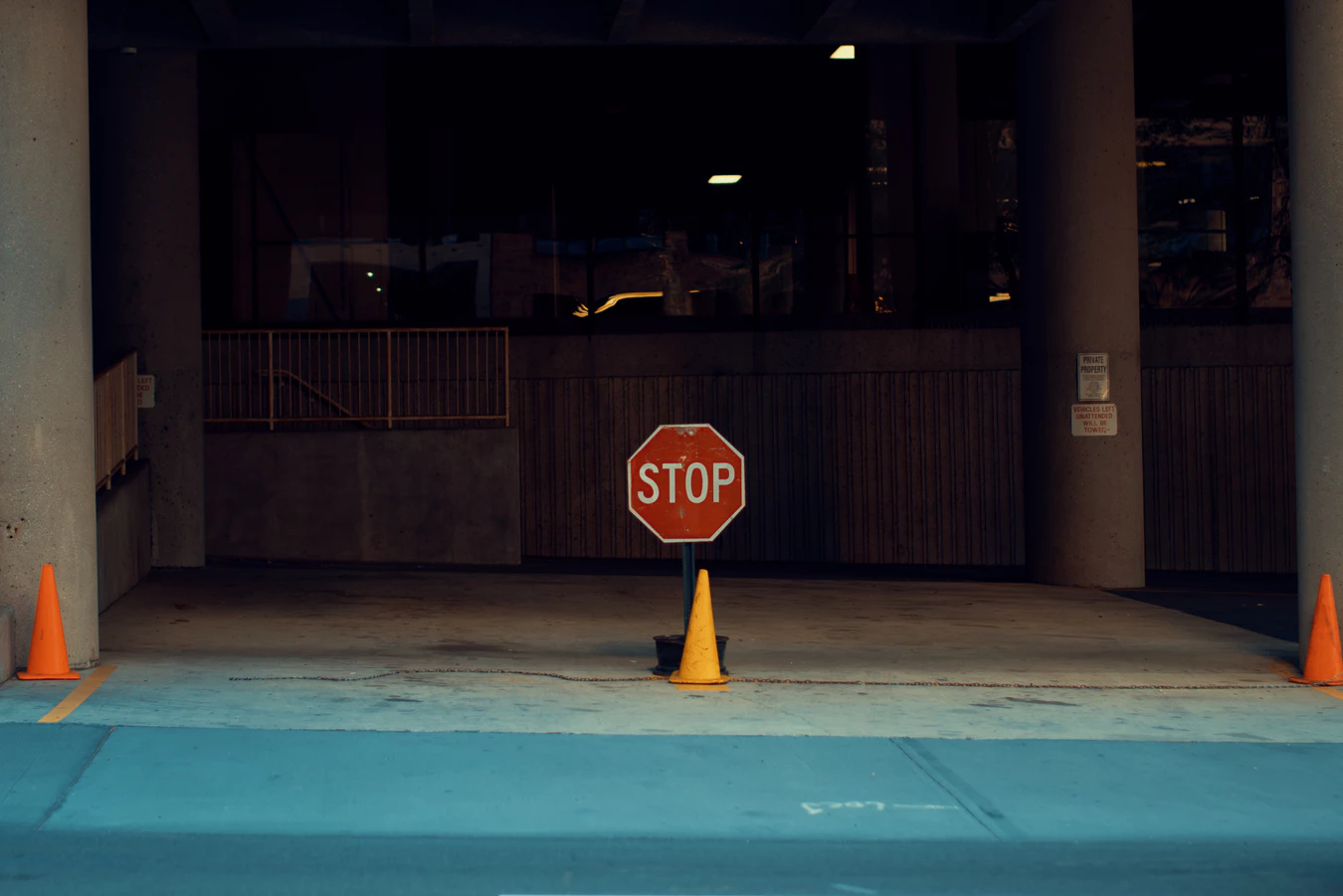 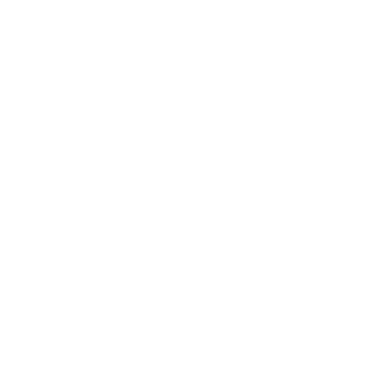 Asistencia
Plataformas
Horario
Comportamiento
Celular
El curso requiere un 70% o 100% de asistencia. 

Justificaciones con           certificado médico. 

Si no cumple este %, se sugiere revisar condiciones de aprobación EIC.
El material será cargado en campus virtual para revisar y profundizar contenidos. 

La planificación, asistencia y notas podrán verlas en Hawaii. 

El promedio final debe ser revisado en Banner.
Mantenga el respeto durante la clase.

Si necesita consultar algo puede levantar la mano. 

No se come en la sala de clase.
Inicio de la clase: 
 
Día/ Bloque/ Hora  

Día/ Bloque/ Hora  

No se aceptarán atrasos.
Su uso durante la clase es estrictamente para urgencias, a los que se les sorprenda usándolo se le pedirá que se retiren de la clase.
Reglas de la Asignatura
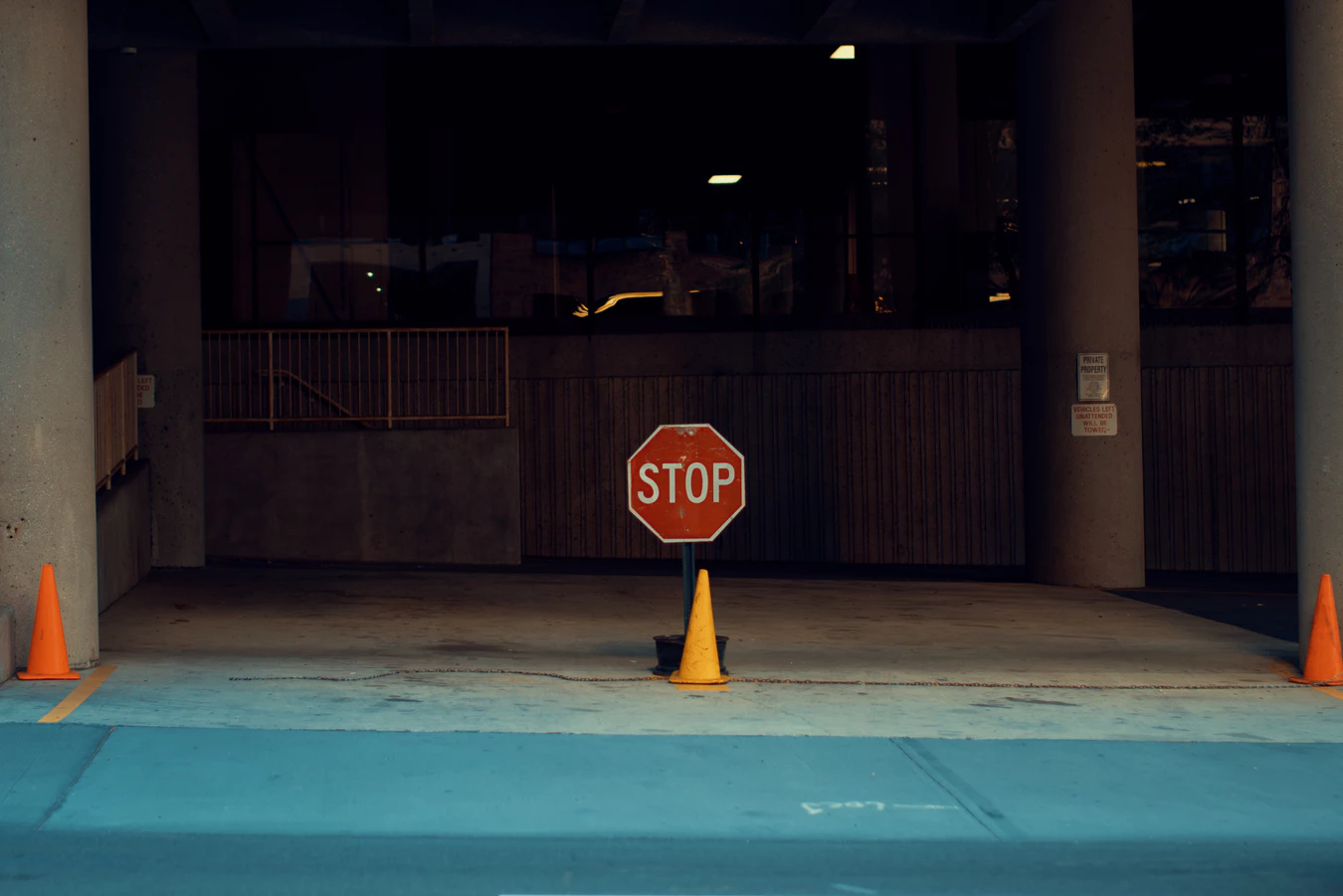 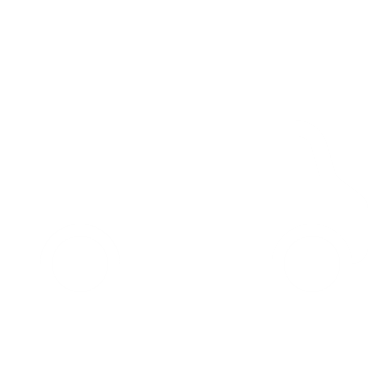 Contenidos
Ayudantías
Durante la Clase
Horario de Atención
La clase se subirá a campus virtual para revisión el día x de cada semana.
Debe revisarlo antes/después de la clase.
Describir la metodología a utilizar de forma breve.

Ej: Se trabajarán los dos bloques seguidos con 15 min de descanso entre uno y otro bloque.
Datos del Ayudante
Horarios
Requisito de asistencia
Etc.
Día / Hora 

Se debe  solicitar cita con X días de anticipación.
Información
Evaluaciones
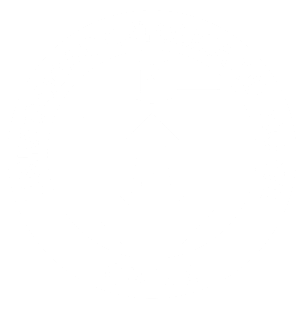 Porcentajes Evaluaciones
Promedio tiene Aprobación independiente
Aprobación independiente
Calendario de evaluaciones
E. Sumativa 1 Día/Fecha/Jornada
E. Resiliencia Día/Fecha/Jornada
E. Sumativa 2 Día/Fecha/Jornada
E. Formativa 1 Día/Fecha/Jornada
E. Formativa 2 Día/Fecha/Jornada
E.S.
E.F.
Control 1 Día/Fecha/Jornada
Control 2 Día/Fecha/Jornada
Control 3 Día/Fecha/Jornada
Control 4 Día/Fecha/Jornada
Control 5 Día/Fecha/Jornada
Control 6 Día/Fecha/Jornada
C.
Ex.
Examen Recuperativo Día/Fecha/Jornada
TODAS LAS FECHAS  SE DEBEN SACAR DEL CALENDARIO DE EVALUACIONES ENTREGADO
Consideraciones importantes  de las evaluaciones
Se debe dejar sumamente claro todo lo relacionado a las evaluaciones, formas, restricciones,  hitos, etc.
Evaluación de Resiliencia 
(para cursos disciplinares y electivos)
Se debe explicar cómo funcionará, fechas y si establecen requisitos, como por ejemplo rendir formativas, solicitar inscripción, etc.
POR ÚLTIMO, NO OLVIDEN…
SE SUGIERE UNA IMAGEN o FRASE QUE HAGA REFLEXIONAR Y MOTIVAR A LOS ESTUDIANTES
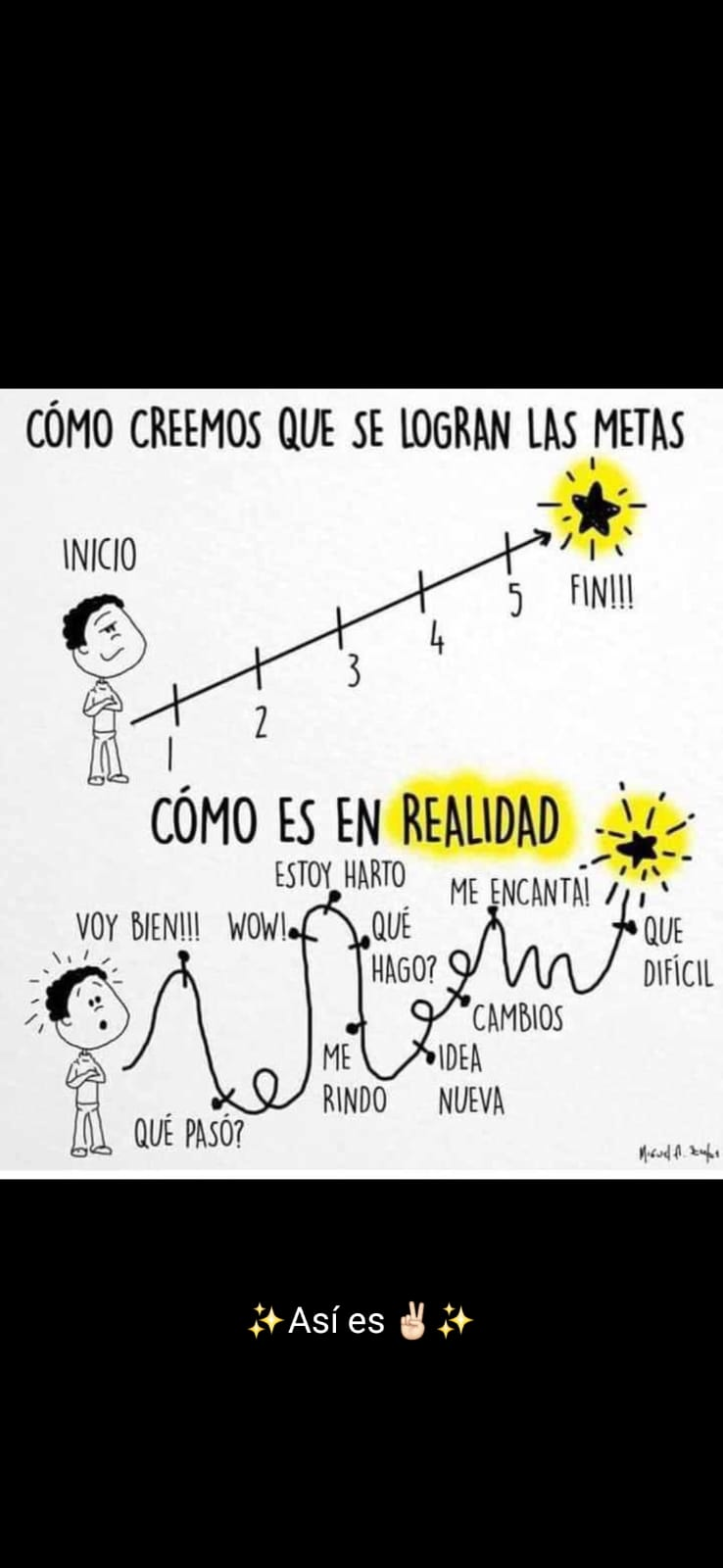 CONSULTAS
Toda inquietud o duda es válida
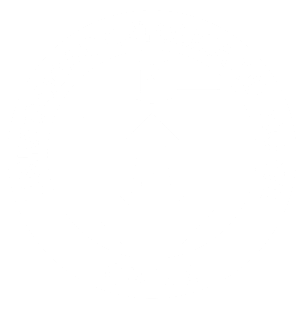 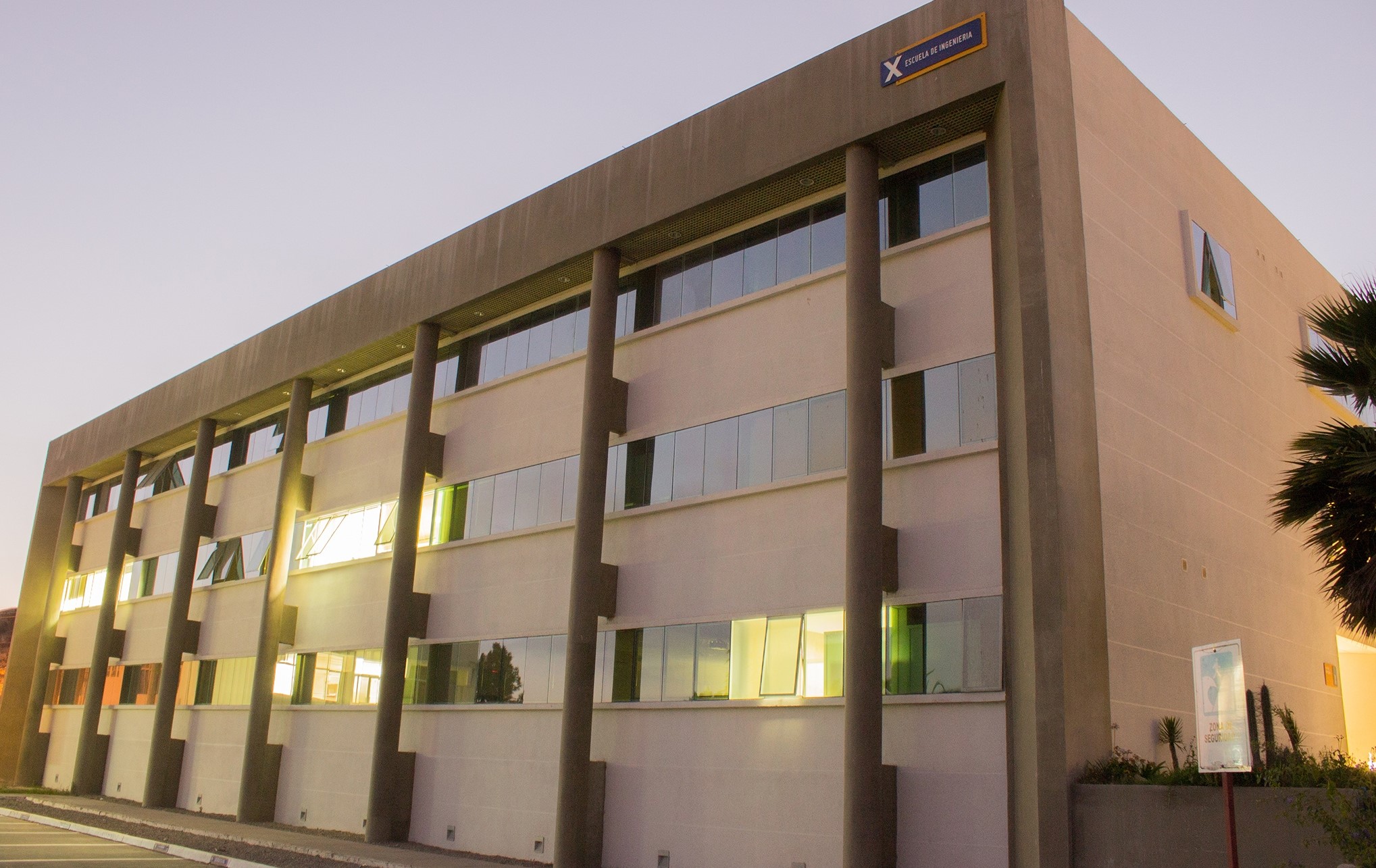 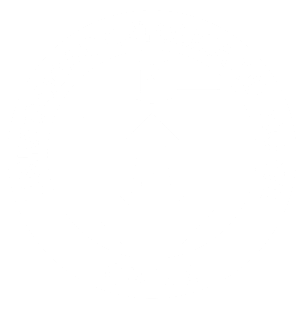 NOMBRE DE LA ASIGNATURA
CLASE N° X
SEGUNDO SEMESTRE
2024
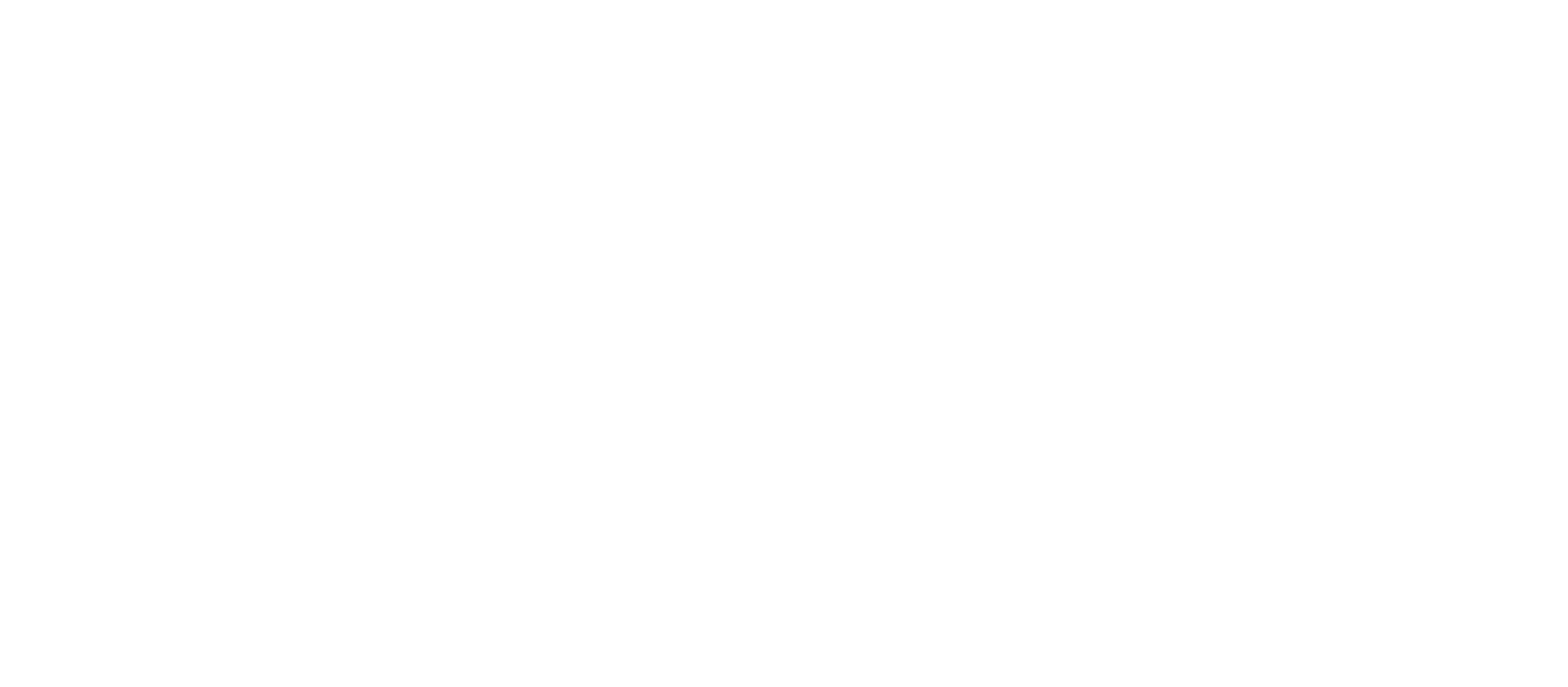 Nombre Docente(s): xxx –yyy - zzz